KDD Cup Meta CRAG 2024: 
Three-step Question-Answering Framework
Team: dRAGonRAnGers
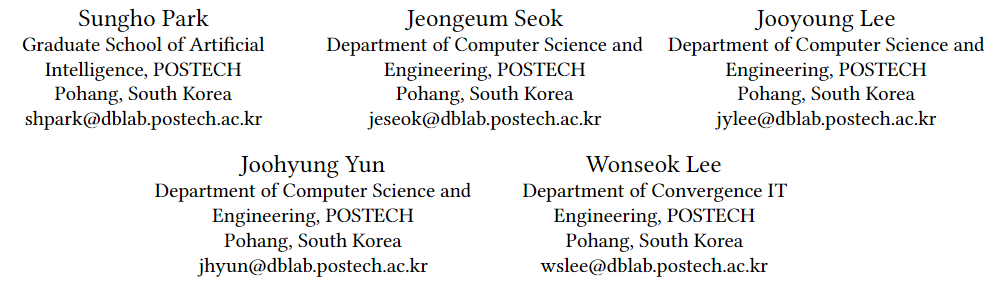 Data System Lab in POSTECH
1
Overview
Introduction
Preliminaries
Methodology
Experiment
Conclusion
2
Overview
Introduction
Preliminaries
Methodology
Experiment
Conclusion
3
Large Language Model
Large language models (LLMs) have shown significant capabilities in the question-answering task.
However, they often suffer from hallucination, where generated content deviates from real-world facts.
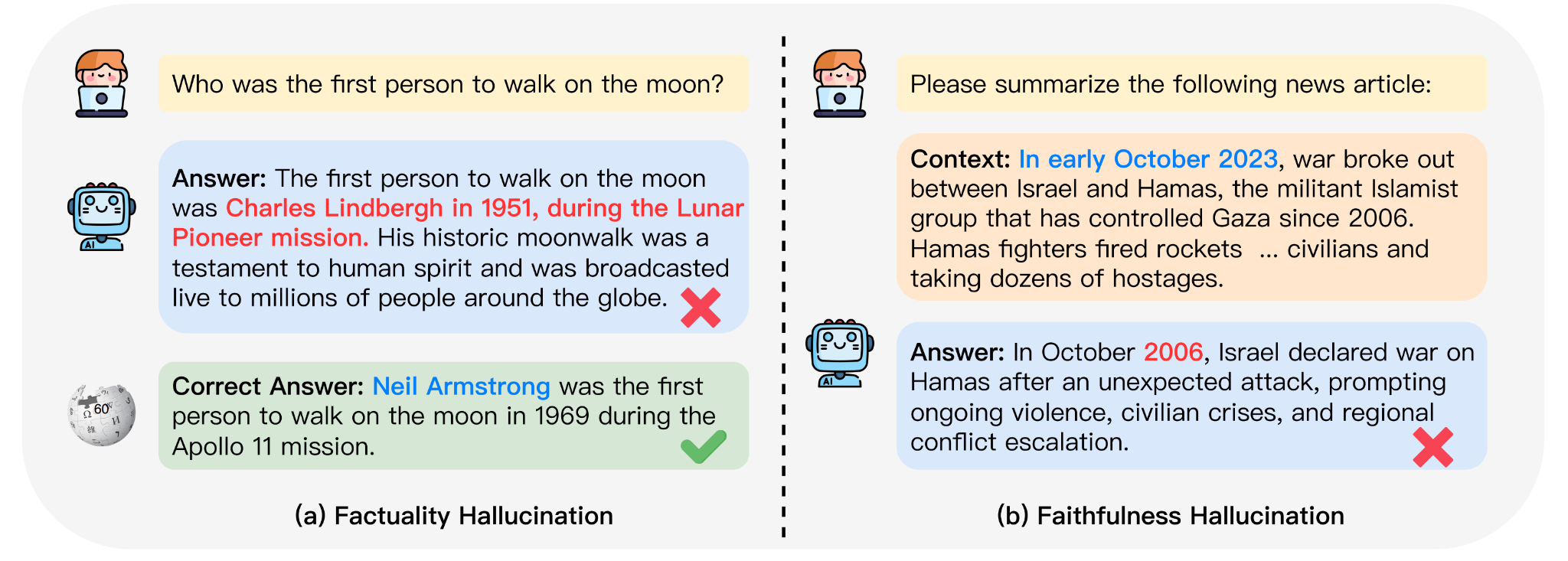 Figure 1: An intuitive example of LLM hallucination from [1]
4
[1] Huang, Lei, et al. "A survey on hallucination in large language models: Principles, taxonomy, challenges, and open questions." arXiv preprint arXiv:2311.05232 (2023).
Retrieval-Augmented Generation
Retrieval-augmented generation (RAG) has been proposed to address the issues, which enhances LLM performance by retrieving relevant information from external knowledge sources.
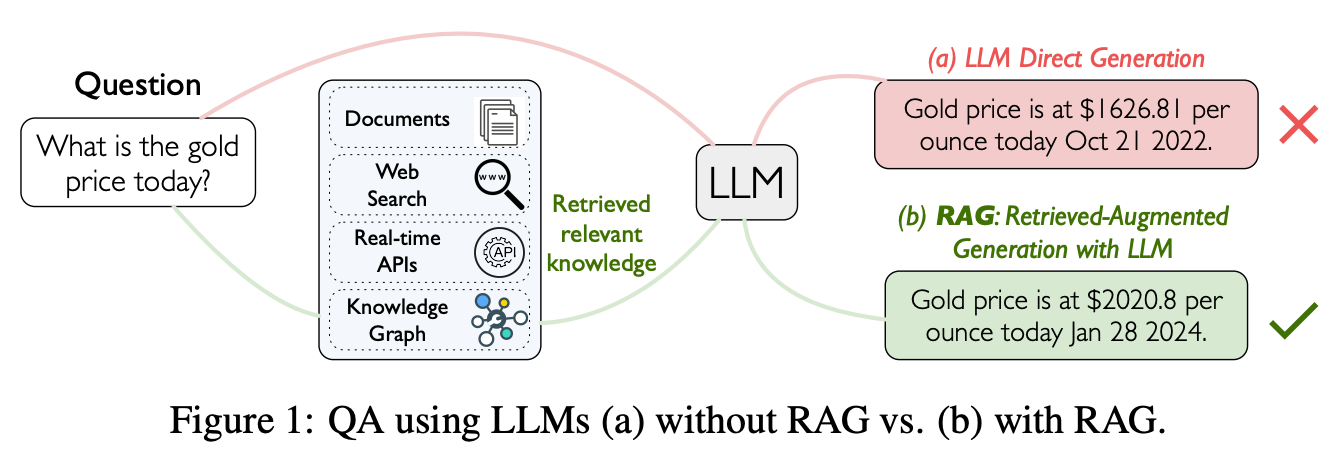 Figure 2: QA using LLMs (a) without RAG vs. (b) with RAG from [2]
5
[2] Yang, Xiao, et al. "CRAG--Comprehensive RAG Benchmark." arXiv preprint arXiv:2406.04744 (2024).
Challenges of RAG
Despite the advancements, RAG still faces several challenges:
Unnecessary Retrieval
Propagation of Incorrect Information
6
Unnecessary Retrieval
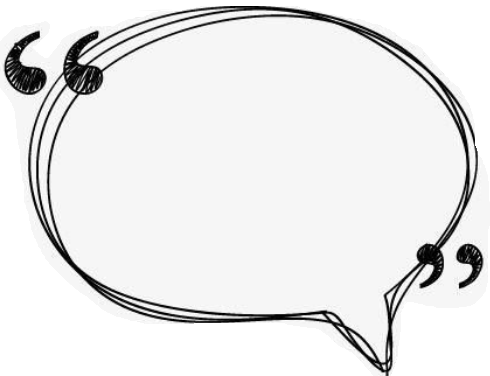 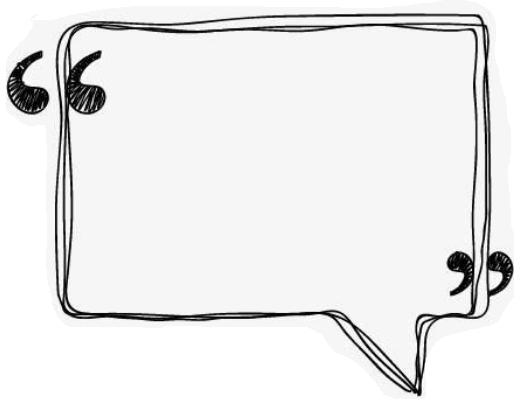 Is Asia a bigger continent than Europe?
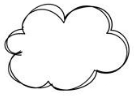 I already
know!
Yes, Asia is bigger than Europe.
Input
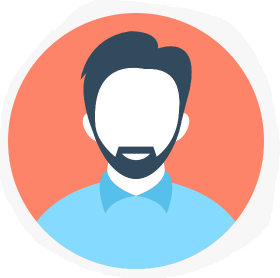 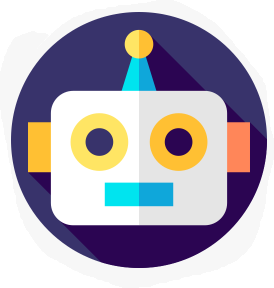 Output
User
LLM
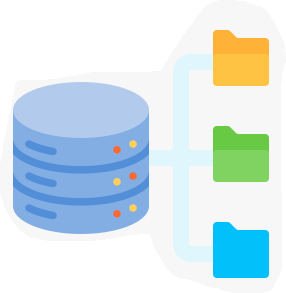 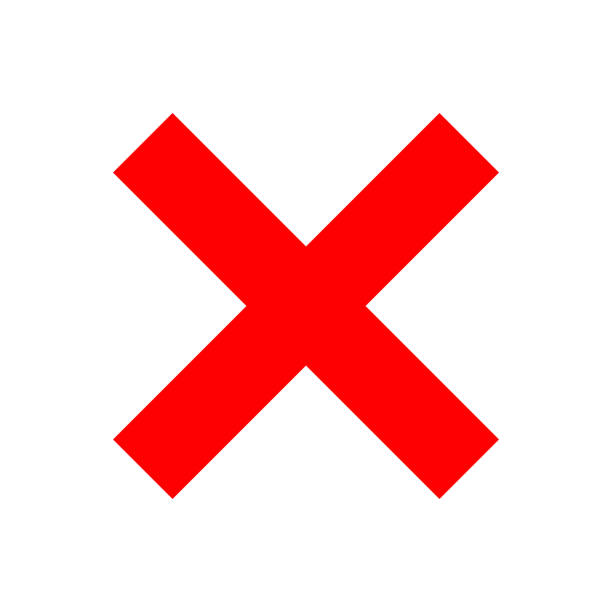 External Source
7
Propagation of Incorrect Information
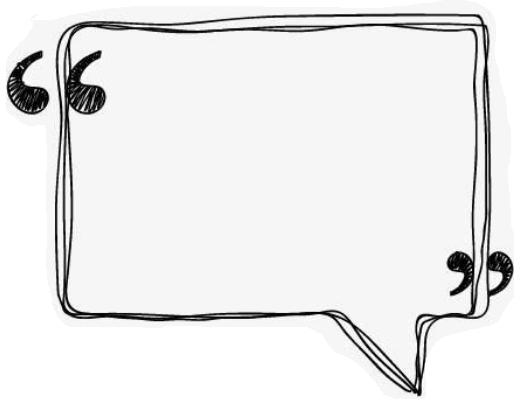 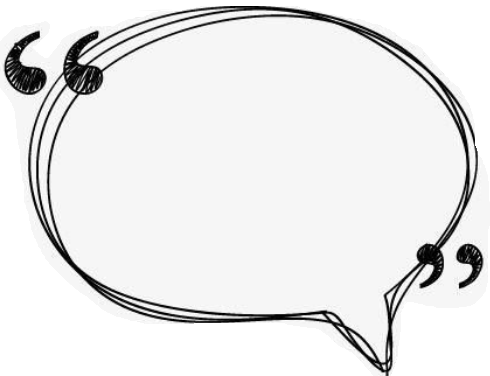 In 2004, which animated film was recognized with the best animated feature film oscar?
The Incredibles
(2004)
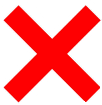 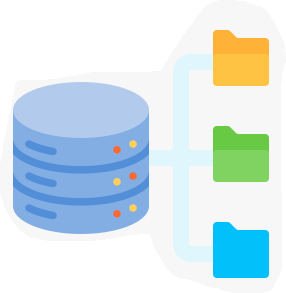 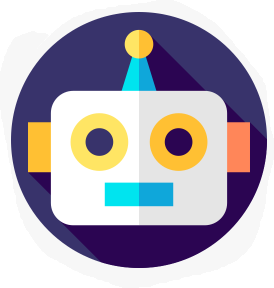 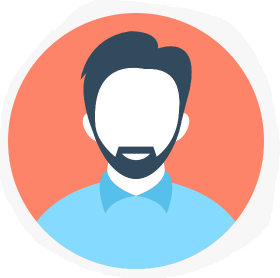 Error
Retrieval
Propagation
User
LLM
External Source
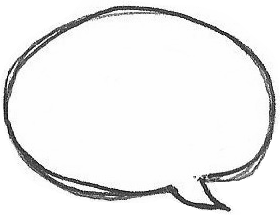 WATCH NOW Superhero Best Animated Movie Oscar The Incredibles (2004) The Incredibles Scene: Fire and Ice The Incredibles is a
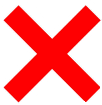 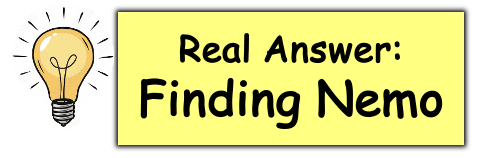 8
Our Idea of Addressing the Challenges
Our Idea: Improving the Standard RAG Framework with Two Key Enhancements
Using LLM’s Inherent Knowledge: Generate accurate responses directly whenever possible to avoid unnecessary retrieval
Introducing Verification Step: Reassess the validity of the responses generated in the previous stages
9
Overview
Introduction
Preliminaries
Methodology
Experiment
Conclusion
10
Notation
Q: Natural language question
A: Answer
W = [w1,... ,wn]: Web Search Results is a list of web pages, where each web page wi consists of a sequence of tokens
K = {(s1, p1, o1), ..., (sm, pm, om)}: Mock Knowledge Graph is a structured data source composed of triples (s, p, o), where s represents a subject, p a predicate, and o an object.
11
Problem Definition
Task 1: Retrieval Summarization. Given a question Q and a set of external sources E = {W} (|W| <= 5), generate an answer A using relevant information from these web pages to form a coherent and accurate response.
Task 2: KG and Web Retrieval Augmentation. Given a question Q and a set of external sources E = {W, K} (|W| <= 5), generate an answer A by leveraging both the web pages and the structured data comprehensively. 
Task 3: End-to-End RAG. Given a question Q and a set of external sources E = {W, K} (|W| <= 50), efficiently generate an answer A utilizing both web pages and the structured data.
12
Problem Definition
Task 1: Retrieval Summarization. Given a question Q and a set of external sources E = {W} (|W| <= 5), generate an answer A using relevant information from these web pages to form a coherent and accurate response.
Task 2: KG and Web Retrieval Augmentation. Given a question Q and a set of external sources E = {W, K} (|W| <= 5), generate an answer A by leveraging both the web pages and the structured data comprehensively.
Task 3: End-to-End RAG. Given a question Q and a set of external sources E = {W, K} (|W| <= 50), efficiently generate an answer A utilizing both web pages and the structured data.
13
Overview
Introduction
Preliminaries
Methodology
Experiment
Conclusion
14
Three-step Question Answering Framework
The framework consists of the following three steps:
Question Answering with Parameterized Knowledge
Question Answering with External Sources
Final Answer Selection
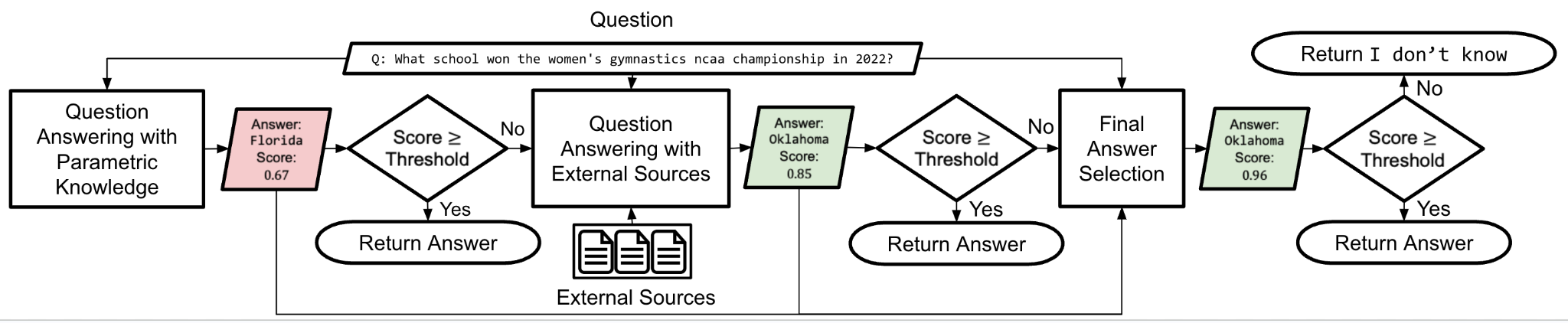 Figure 3: Flowchart for Three-step question-answering framework
15
Step 1
The first step leverages the knowledge stored in large language models to provide initial answers without retrieval, thus reducing the end-to-end response time.
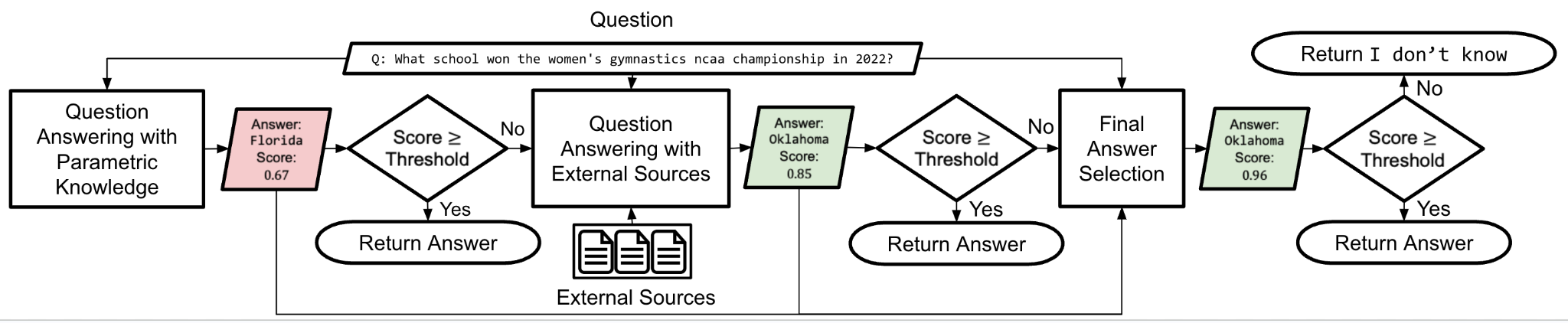 Figure 3: Flowchart for Three-step question-answering framework
16
Question Answering With Parametric Knowledge
Q: What school won the women's gymnastics ncaa championship in 2022?
First, the 2022 ncaa women's gymnastics championship was held on april 14-16, 2022. 
Second, the university of florida won the 2022 ncaa women's gymnastics championship.
The answer is Florida.
A1: Florida
First, the 2022 ncaa women's gymnastics championship was held on april 15, 2022.
Second, the university of oklahoma won the 2022 ncaa women's gymnastics championship
The answer is Oklahoma.
LLM
(Llama3 70B-Instruct)
A: Florida
Score: 2/3 ≈ 0.67
A2: Oklahoma
First, the university of florida won the 2022 ncaa women's gymnastics championship. 
Second, the 2022 ncaa women's gymnastics championship was held in april 2022.
The answer is Florida.
A3: Florida
Figure 4: Question answering with parameterized knowledge
17
Step 2
The second stage utilizes external sources to accurately address the query by retrieving additional information.
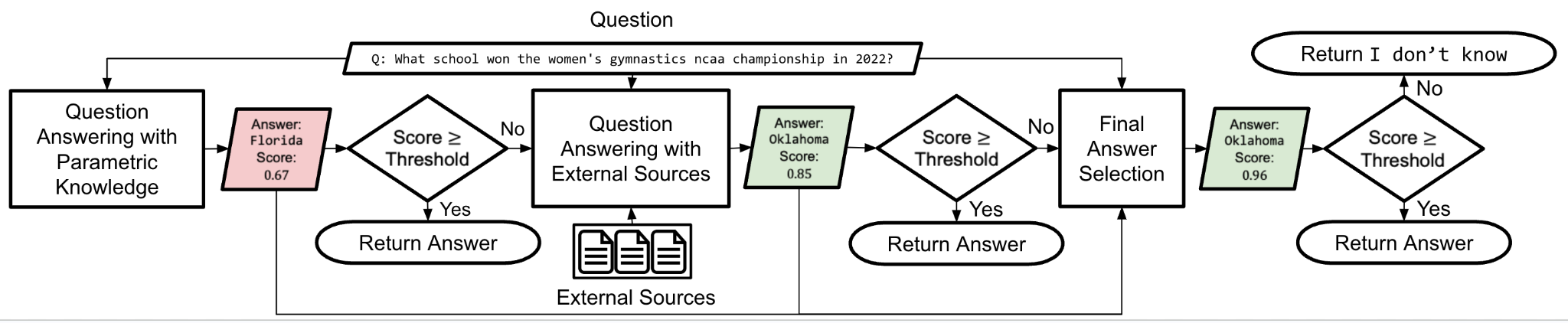 Figure 3: Flowchart for Three-step question-answering framework
18
Question Answering With External Sources
Q: What school won the women's gymnastics ncaa championship in 2022?
Retrieved Result
Oklahoma Wins 2022 NCAA Gymnastics National Championship…
Retriever
(all-to-all interaction)
LLM
(ChatQA)
A: Oklahoma
Score: pLLM(A|Q, Retrieved Result) ≈ 0.85
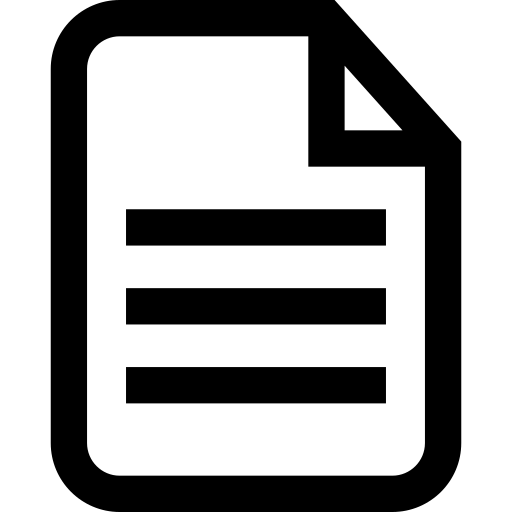 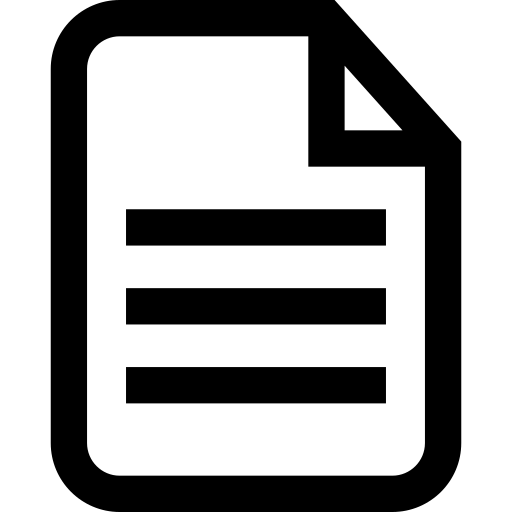 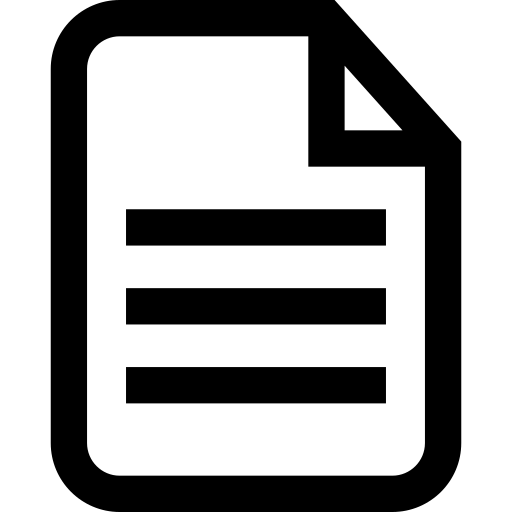 Web Search Result
Figure 5: Question answering with external sources
19
Step 3
The third stage reassesses the validity of the answers generated in the previous stages to enhance the reliability of the final response.
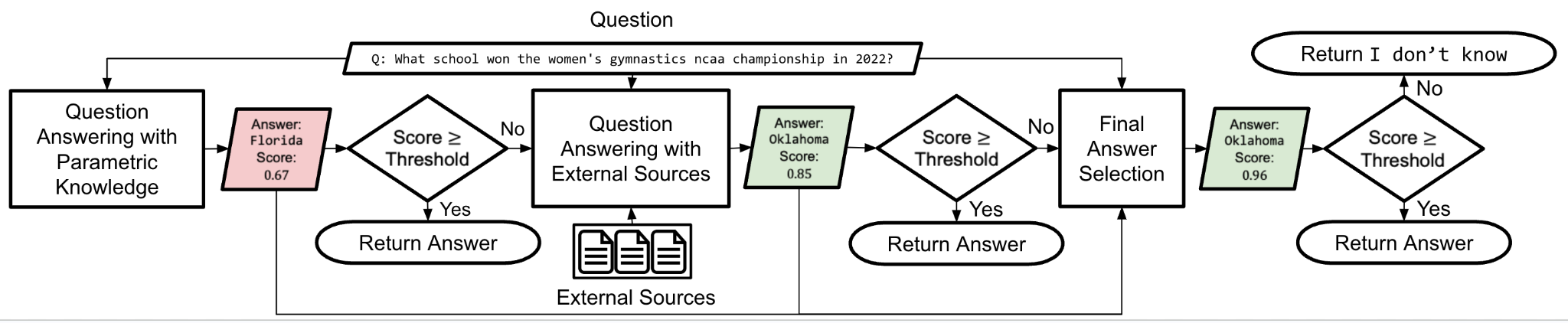 Figure 3: Flowchart for Three-step question-answering framework
20
Final Answer Selection
Q: What school won the women's gymnastics ncaa championship in 2022?
Retrieved Result
A1: Florida
LLM
(ChatQA)
Oklahoma Wins 2022 NCAA Gymnastics National Championship…
A2: Oklahoma
A3: I don’t know
Final Answer: Oklahoma
Score: pLLM(Final Answer|A1, A2, A3, Q, Retrieved Result) ≈ 0.85
Figure 6: Final answer selection
21
Overview
Introduction
Preliminaries
Methodology
Experiment
Conclusion
22
Dataset
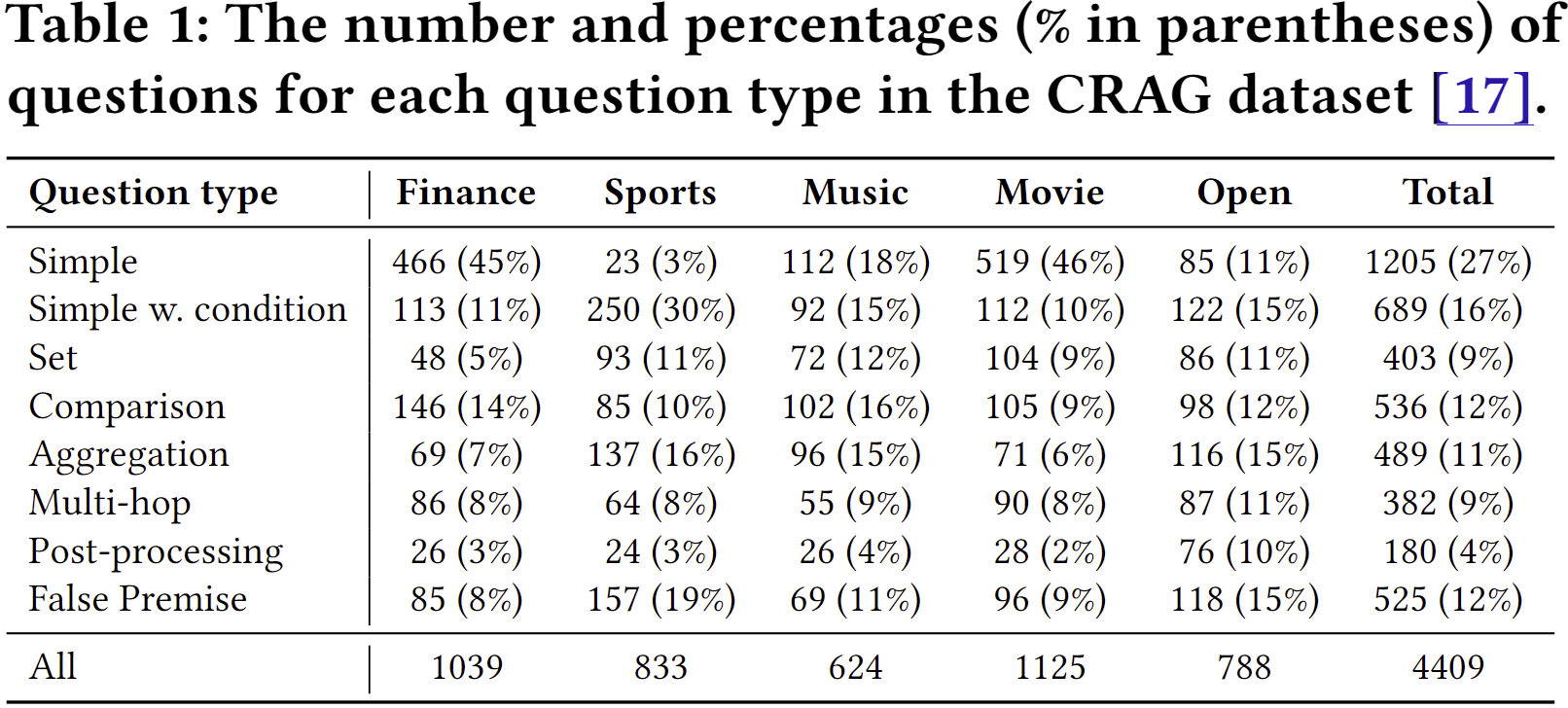 Table 1: The number and percentages (% in parentheses) of questions for each question type in the CRAG dataset [2].
23
[2] Yang, Xiao, et al. "CRAG--Comprehensive RAG Benchmark." arXiv preprint arXiv:2406.04744 (2024).
Metrics
Overall Score (OS): Perfect + Acceptable - Hallucination
Perfect (P): The response accurately answers the user’s query without any hallucinated content.
Acceptable (A): The response offers a useful answer but may contain minor inaccuracies that do not diminish its overall utility.
Hallucination (H): The response provides wrong or irrelevant information to answer the user question.
Missing (M): The response indicates a lack of information, using phrases such as “I don’t know”, “I’m sorry I can’t find...” or results from system errors, including empty responses or requests for clarification.
24
Accuracy Comparison
Our algorithm recorded missing scores exceeding 60% across all three tasks, while maintaining lower hallucination scores compared to other competitors.
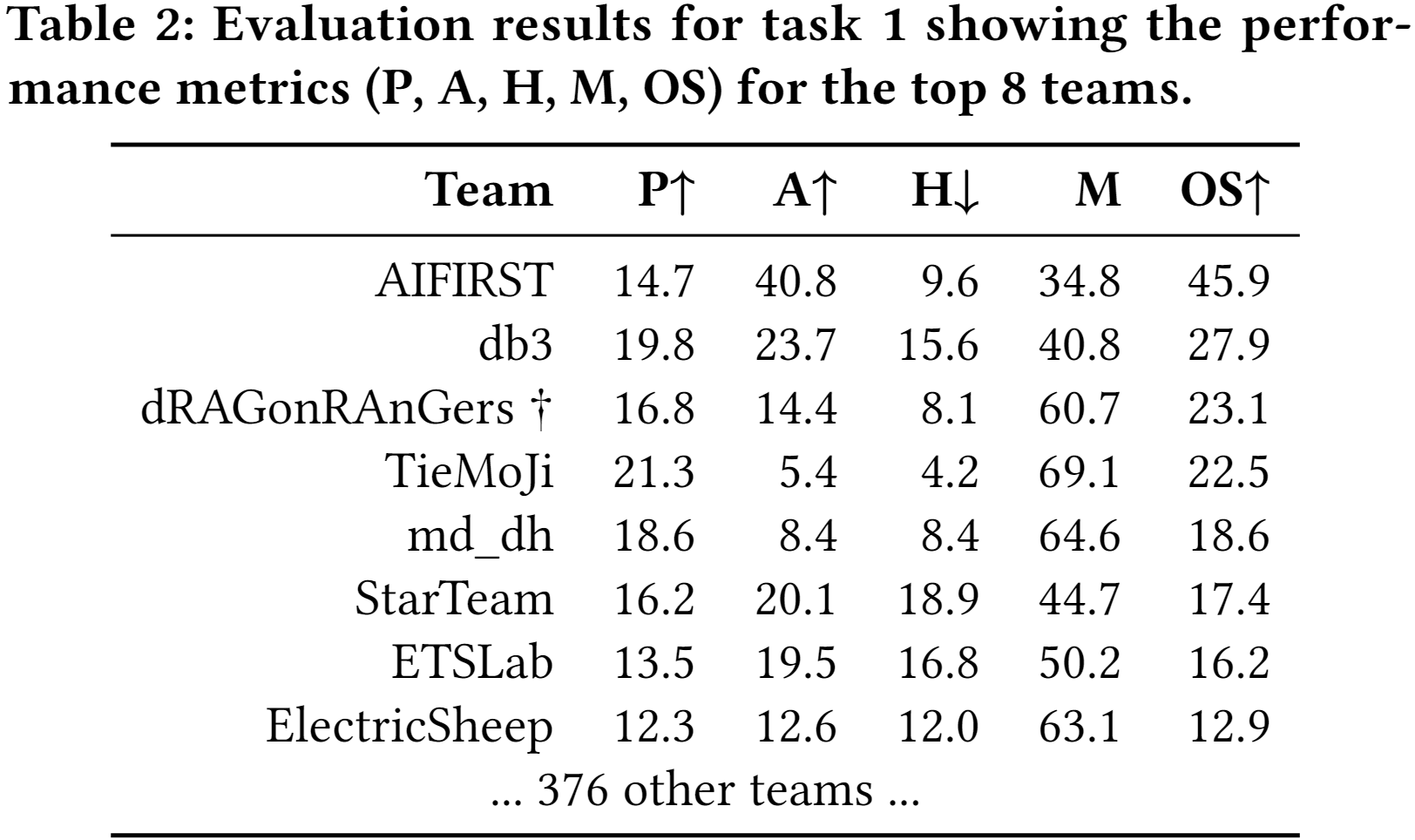 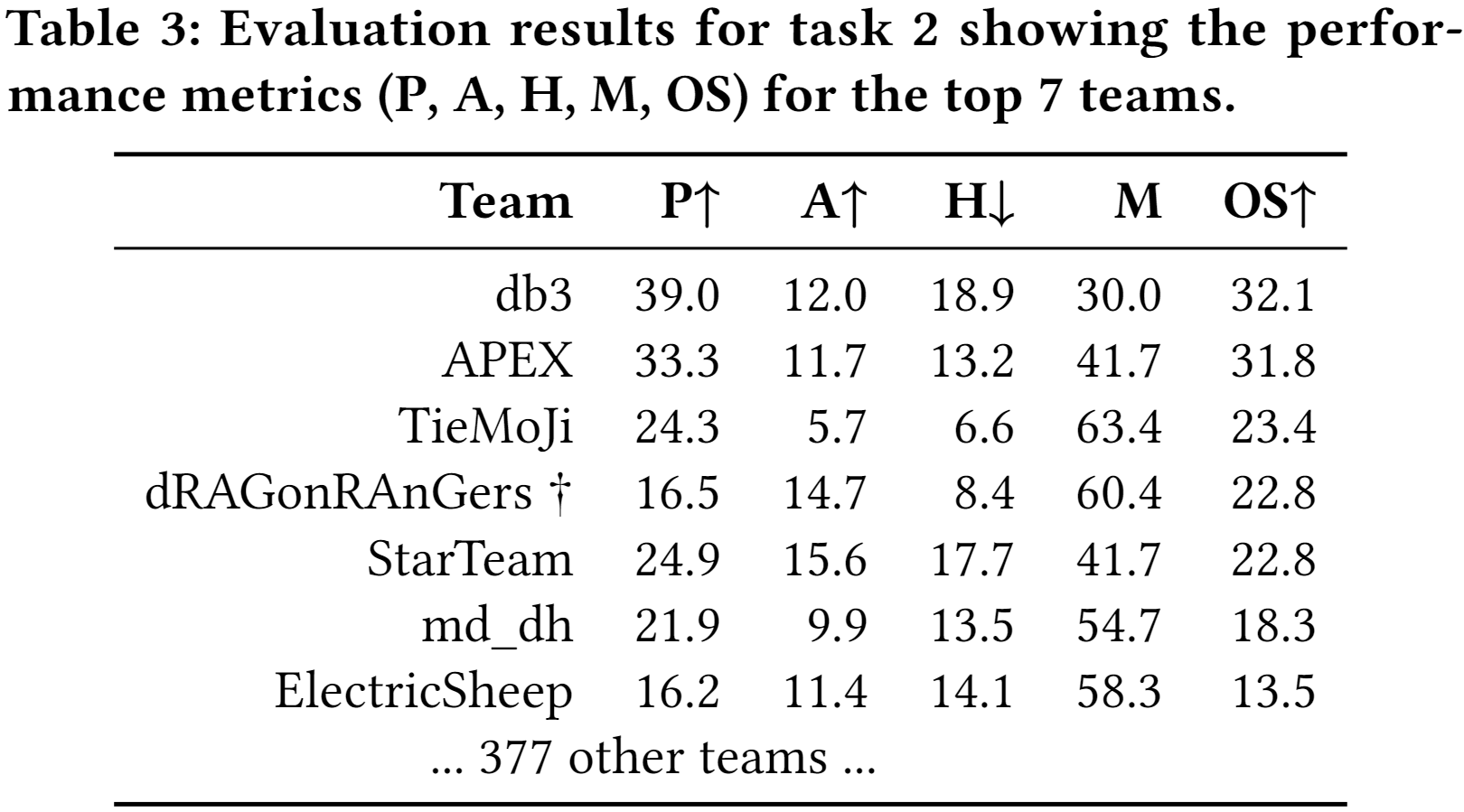 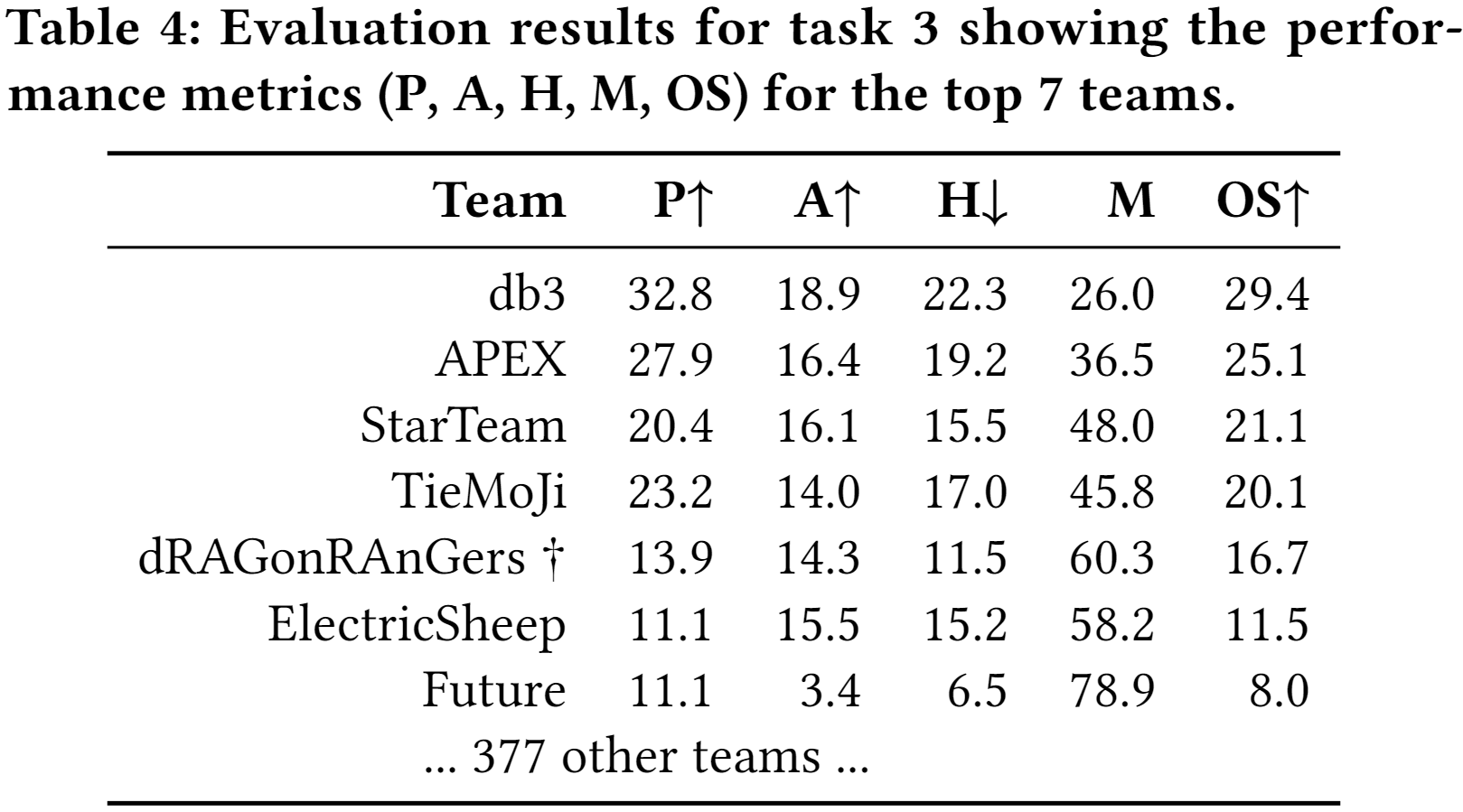 Table 2: Evaluation results for task 1
Table 3: Evaluation results for task 2
Table 4: Evaluation results for task 3
25
Human Evaluation
Our algorithm secured the first place across all three tasks in the comparison question category (see the blue, bold-fonted results in Table 5).
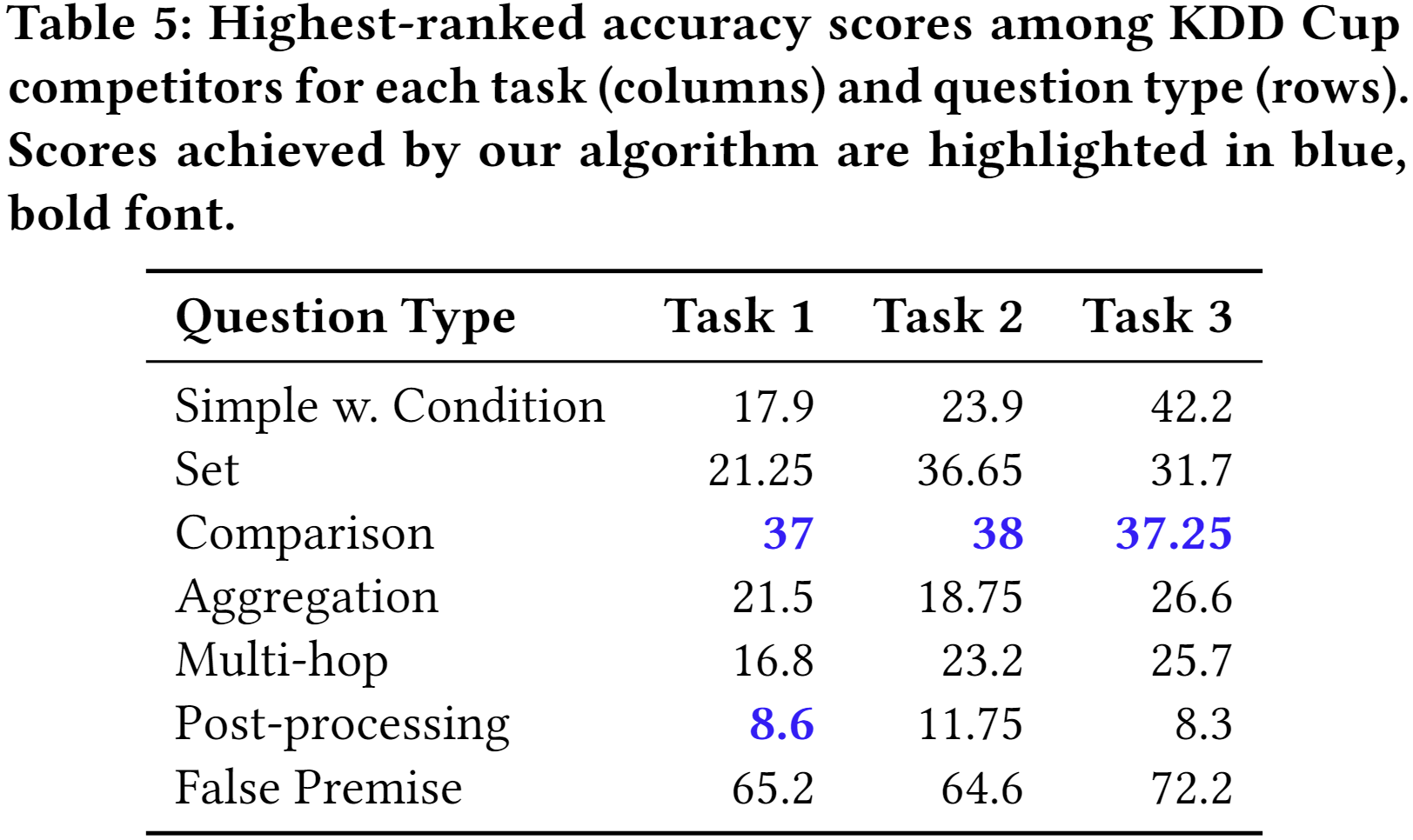 Table 5: Highest-ranked accuracy scores among KDD Cup
competitors for each task (columns) and question type (rows).
26
Ablation Study: Three-Step Framework
When Step 1 is used in conjunction with Step 2, the algorithm execution time is significantly reduced.
Introducing Step 3 to the framework resulted in a 28.2% reduction in hallucinations.
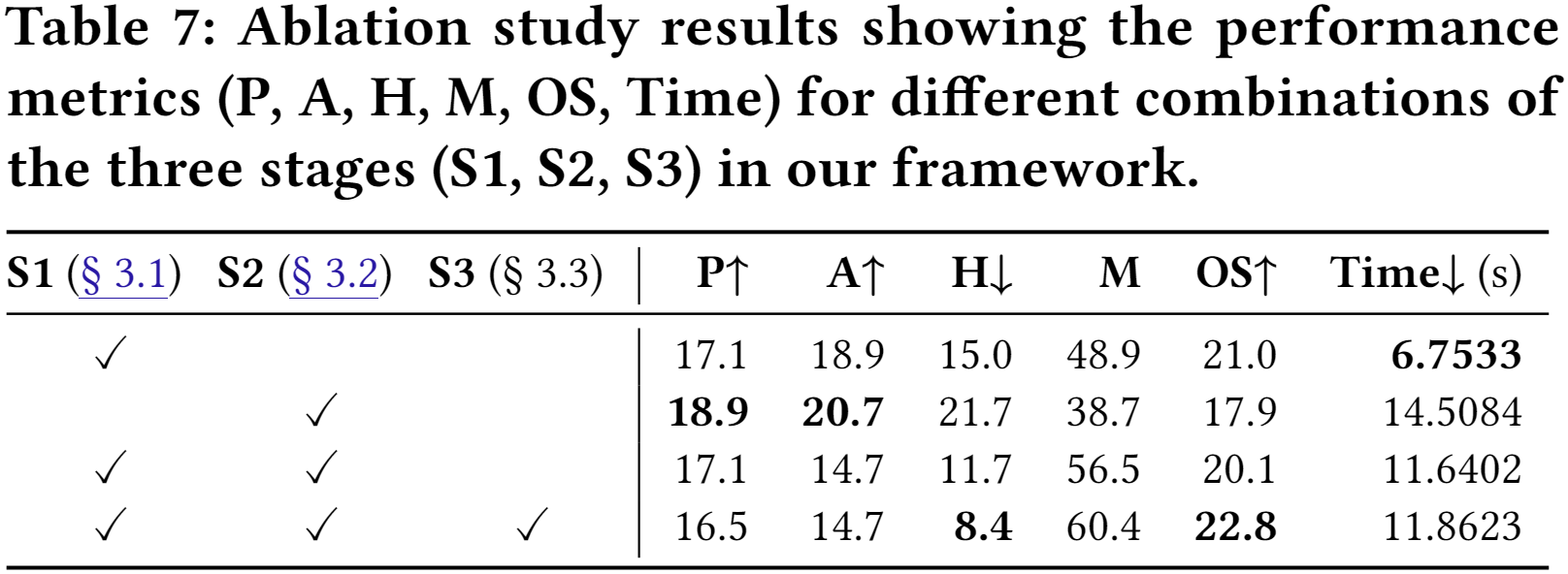 Table 6: Ablation study results
27
Overview
Introduction
Preliminaries
Methodology
Experiment
Conclusion
28
Conclusion
We introduce a three-step question-answering framework that enhances RAG systems by incorporating two additional steps.
The framework’s effectiveness was confirmed by achieving first place in the comparison question category across all tasks, as well as first place in the post-processing category for task 1.
By releasing our prototype, we aim to provide a practical tool for the research community, fostering further advancements in question-answering systems.
29
Thank You!!
Sungho Park
Contact us: shpark@dblab.postech.ac.kr
Data System Lab in POSTECH
30